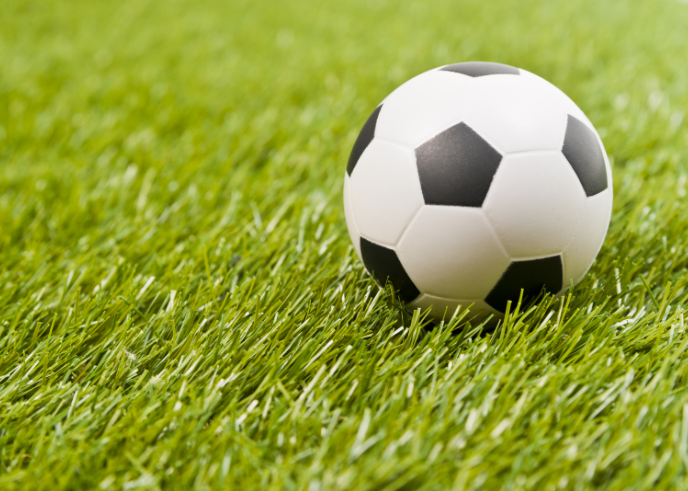 IFK Luleå P08- Säsongen 2021
GLÄDJE – KAMRATSKAP- KVALITÉ - ENGAGEMANG
Att spela fotboll i IFK Luleå ska vara lärorikt och roligt. Hos oss möts olika människor, bakgrunder och erfarenheter för att forma morgondagens Luleåbor och förebilder. IFK Luleå har en gemenskap som grundas på respekt och jämlikhet, här ska alla känna sig välkomna. Vi vill att våra aktiva ska engagera sig i föreningen och sitt lag.

Fair play
Samtliga spelare och ledare ska alltid hålla fairplay som sin högsta ledstjärna och ALLTID agera som en förebild – på och utanför planen, mot såväl motståndare, medspelare, domare och andra. Fotboll ska vara roligt och utvecklande, och det finns inga förmildrande omständigheter kring dåligt beteende.
Vår målbild
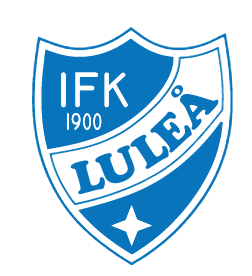 - Att göra barnen till bra lagkamrater.
- Alla barnen ska känna sig trygga och ha roligt.
- Att barnen vågar misslyckas.
- Individens utveckling ej resultat.
- Att lyckas och utmanas vid varje träning.
- Att se varje barn vid träning och match.
Lagets värdegrund
Vid förra sommarens läger i Sundom hade vi en gruppövning som syftade till att killarna själva skulle sätta ord på hur man är en bra lagkompis. Vi tyckte det var viktigt att killarna gemensamt fick enas om vilka värdeord som ska vara styrande för vårt lag. De kom fram till följande:

- Snälla
- Positiva
- Respektfulla
- Peppande

Vi ledare tycker det är viktigt att ni föräldrar känner till dessa värdeord eftersom de gäller både på och utanför fotbollsplanen. Killarna är ju lagkompisar vare sig de möts på en träning, på stan, på stranden eller i skolan och de ska alltid känna sig stolta över att tillsammans är vi IFK Luleå P08.
ROLLER
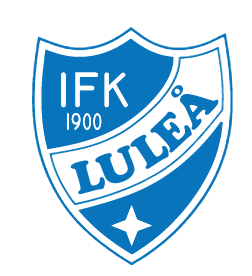 Vi tränare/ledare hjälps åt vid träningar, matcher och cuper, men vi har delat upp ansvarområden enligt följande:

Lagledare: Carina Sondell (sköter allt administrativt runt laget)
Huvudtränare: Mattias Olofsson
Tränare: Magnus Barsk, Per Norrbin och Christin Mäki
Föräldragruppen: Carina Sondell, Veronica Norrbin, Pernilla Forsberg och Anna Jonsson
Ekonomi: Föräldragruppen
Föräldragruppen
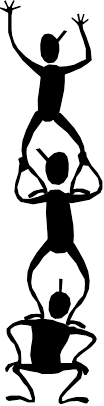 Förutom träningar, matcher och cuper så är det en massa annat som måste till för att skapa förutsättningar för allt detta samt den gemenskap som det innebär att vara med i en förening och ett lag. Föräldragruppen är en viktig del av detta. Vi anordnar bland annat läger, avslutningar, Gothiasparandet, försäljningsuppdrag osv. 

Men vi behöver bli fler så att belastningen på de som investerar sin tid för killarna inte blir orimlig. Om du är intresserad av att hjälpa till runt laget så kan du kontakta Carina. Ju fler vi är desto fler roliga saker kan vi hitta på för killarna!
TRÄNING
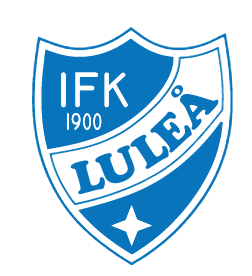 Fyra aktiviteter per vecka i genomsnitt under säsongen
Under seriesäsongen (maj-september) tre träningar och en match.

Kallelse via laget.se
Svara alltid och gärna så snart ni kan för att underlätta planering av träning.
Kom i god tid till träning.

Träningsupplägg i stort
Förberedelseträning och spelövningar

Observera att benskydd måste användas på träning!
Seriespel och cuper
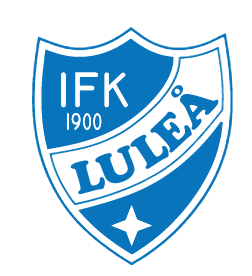 Vi har två lag anmälda till 9 mot 9-serien
Vi har ett lag anmält till DM, Coop Norrbotten Cup
Med anledning av Covid-19 så är ingen publik tillåten på matcher. Vänligen respektera detta.
Med nuvarande restriktioner får varje kille spela max en match per vecka.
Piteå Summergames blev dessvärre inställt, men vi har i dagsläget anmält oss till Gammelstads IF Cup.
Inför matcher
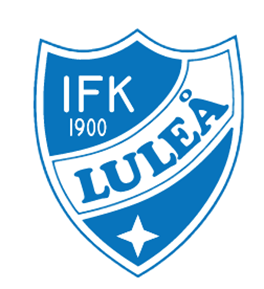 Inför match skickas det ut en intresseförfrågan om vilka som har möjlighet att delta. Vår ambition är alltid att göra det så tidigt som möjligt. När anmälningstiden har gått ut så tas laget ut av tränarna utifrån intresseanmälan.
Laguppställningen publiceras på laget.se och även på laget FB-sida.
När säsongen är avslutad så brukar varje spelare som tränar kontinuerligt fått chans att spela lika många matcher. Vi har anmält två lag till serien, så det är matcher i princip varje helg.
För att vara aktuell för match måste man träna kontinuerligt. Har man varit skadad så börjar man träna innan match.

Viktigt att ni kommer i tid till samlingen så vi hinner värma upp tillsammans och prata med killarna inför matchen. Om ni inte kan närvara på match så ska det meddelas snarast möjligt så vi har möjlighet att kalla en reserv.
Spelform 9 mot 9
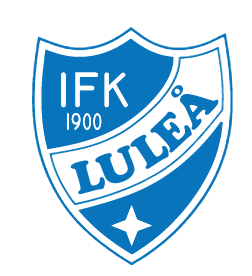 SvFF nationella spelformer
Speltid 3 x 25 min
Fria byten, men rekommendation att enbart byta i paus.
4 avbytare per lag
13 spelare kallas per match, viktigt att anmäla frånvaro i tid.

Enhetliga kläder vid match. IFK:s shorts, strumpor och matchtröja. Ta alltid med både vit och blå matchtröja. Benskydd är ett måste.
TRÄNINGS- och MATCHKLÄDER
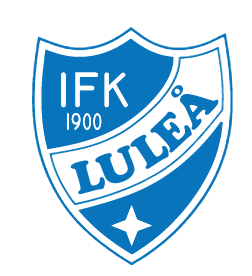 Spelaren/föräldern beställer själv det du önskar från föreningens utvalda kollektion av tränings- och fritidskläder direkt via teamsales på stadium.se. 
Ni betalar direkt i webshopen och får välja om ni önskar få produkterna skickade hem, till valfritt Postnordombud eller till hämtas på Stadiumbutik.
Det går numera att välja siffra på den blå matchtröjan. Använd det nummer som ert barn har på laget.se.
I år får varje spelare låna den vita matchtröjan under hela säsongen från IFK. Ni ansvarar själva för att ta med den på match. Tröjorna är beställda och kommer inom kort.
Ekonomi
Tanken är att följande intäkter för laget ska ge ett 0 resultat:
Intäkter från spelaravgifter, arbetsuppdrag för föreningen, LOK-stöd. Det täcker kostnader för planhyra, serie- och cupavgifter (3 cuper), domaravgifter, lagets material, overhead-kostnader (kansli), tränar- och ledarutbildningar.
Gemensamma aktiviteter
Spelare och föräldrar måste delta i de för IFK obligatoriska gemensamma aktiviteter som syftar till att förbättra IFK Luleås ekonomi.
Idrottsrabatten (5 häften vår och höst)

Spelaravgift: 1200 kr (plus 10 kr faktureringsavgift)
Medlemsavgift: 200 kr för enskild medlem, 400 kr för familj
Medlems- och spelaravgift måste vara betalda före första seriematch
Egenavgifter för cuper ska vara betalda innan aktiviteten.
GOTHIA 2023
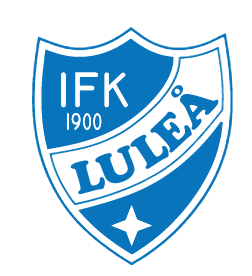 Enskilt sparande i laget: 100 kr per månad för att täcka ungefär halva avgiften. För mer info se dokument på laget.se eller kontakta Carina.

 Gemensamma obligatoriska försäljningsaktiviteter och arbetsinsatser.

 Saldot vi har på IFK Luleås konto får vi ut till Gothia

 Sponsorpengar
ÖVRIGT
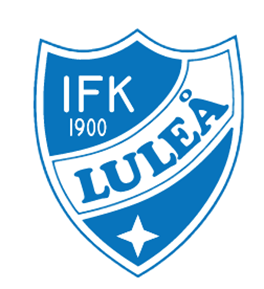 Ni får gärna söka medlemskap till vår FB-sida. Den heter IFK Luleå P08.
Laget använder sig av appen Min Fotboll. Där har vi möjlighet att händelserapportera matcherna och även sända dem live för de som inte har möjlighet att vara på plats. Väldigt uppskattat under pandemin då ingen publik är tillåten. Om någon förälder kan tänka sig ingå i ”rapporteringsteamet” på de matcher som era barn spelar så hör ni av er till Carina.